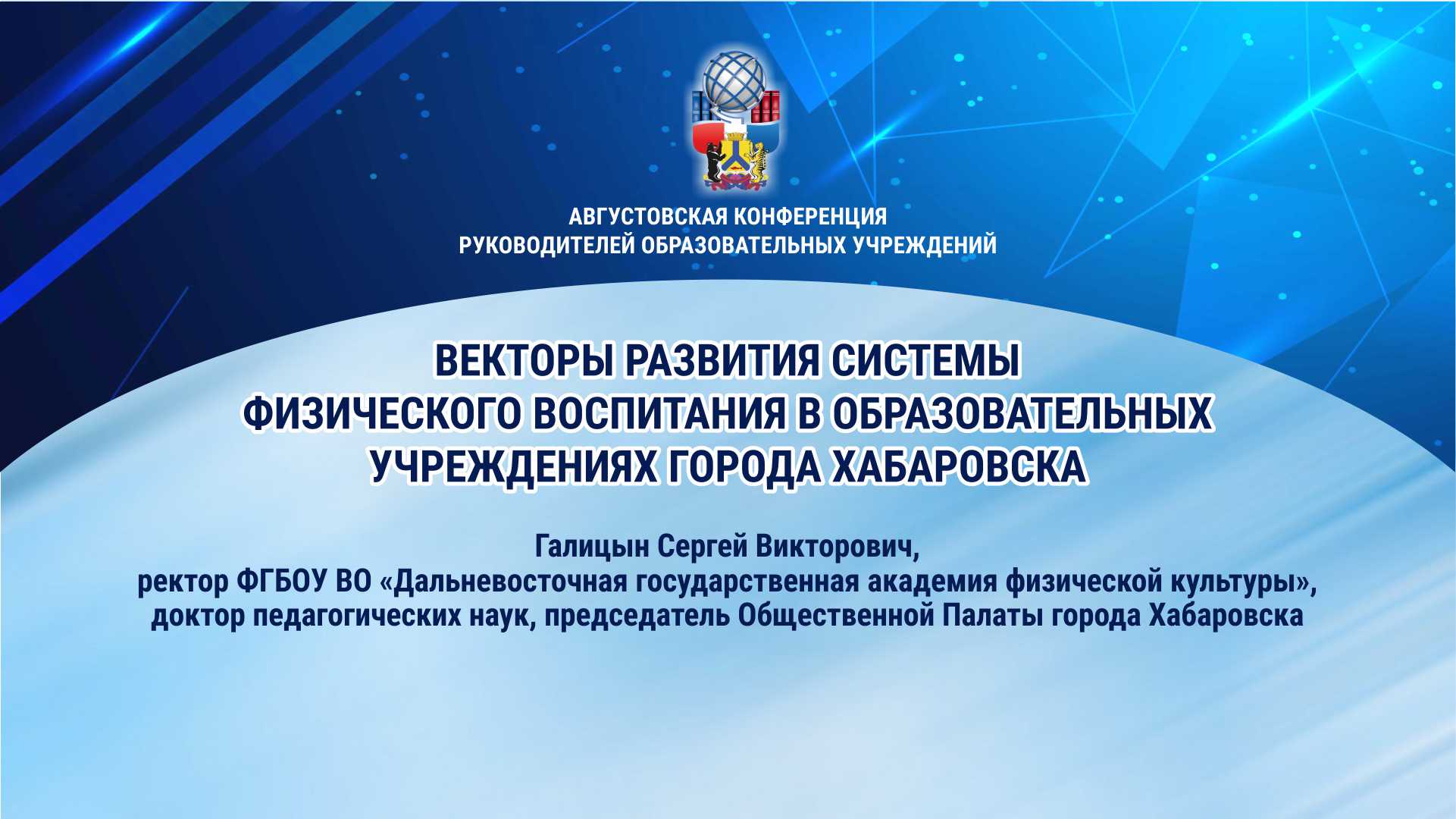 Векторы развития системы физического воспитания в образовательных учреждениях города Хабаровска
Ректор ФГБОУ ВО «Дальневосточная государственная академия физической культуры», профессор, д.п.н. С.В. Галицын
1. Какой должна быть система физического воспитания как неотъемлемая часть образовательной системы в Российской Федерации?

2. Как мы должны изменить Систему, изменить Себя и наших Детей? 

3. Какие цели, ценности должны быть приоритетными?
Стратегия развития физической культуры и спорта в Российской Федерации на период до 2030 года
Цель - формирование приоритетов государственной политики в сфере физической культуры и спорта, основных направлений и механизмов, способствующих созданию условий, обеспечивающих равные возможности гражданам страны вести здоровый образ жизни, систематически заниматься физической культурой и спортом, и способствующих повышению конкурентоспособности российского спорта
Задачи Стратегии
- обеспечение доступных условий и равных возможностей для занятий физической культурой и спортом для граждан всех возрастных категорий;
- обеспечение условий для занятий физической культурой и спортом, спортивной реабилитацией для лиц с ограниченным возможностями здоровья и инвалидов;
- формирование системы мотивации различных категорий населения, включая лиц старшего возраста, социально незащищенных слоев населения, к физическому развитию и спортивному образу жизни;
- создание возможностей для самореализации и развития способностей граждан в сфере физической культуры и спорта;
- повышение эффективности Всероссийского физкультурно-спортивного комплекса "Готов к труду и обороне" (ГТО) как инструмента вовлечения населения в регулярные занятия физической культурой и спортом;
- совершенствование системы спортивной подготовки детей и молодежи, а также формирование условий для развития школьного и студенческого спорта;
- развитие системы подготовки, переподготовки и повышения квалификации кадрового резерва в сфере физической культуры, спорта и спортивной медицины;
- содействие воспитанию гармонично развитой и социально ответственной личности путем обеспечения высокого уровня духовно-нравственных и этических ценностей в сфере физической культуры и спорта, в том числе путем развития взаимодействия с традиционными конфессиями Российской Федерации.
О чем говорим мы:
О необходимости систематических занятий физической культурой и спортом.
Участие школьников и педагогов в выполнении нормативов ВФСК «ГТО».
Требования к деятельности школьных спортивных клубов.
Привлечение спортивно одарённых детей к конкурсному и олимпиадному движению.
Участие обучающихся с ОВЗ и инвалидов в физкультурно-спортивных мероприятиях (адаптированные программы по физической культуре).
Реализация дополнительных модульных программ по физической культуре (мини-футбол в школу, волейбол, баскетбол и др.)
Реализация физкультурно-спортивных проектов  («Самбо в школу», «Плавание для всех» и др.) и их значимость.
Привлечение родительской общественности к физкультурно-оздоровительным мероприятиям.
Повышение профессиональных компетенций учителей физической культуры.
Обеспечение доступных условий для занятий физической культурой и спортом
Систематические занятия физической культурой и спортом
Обеспечение условий для занятий физической культурой и спортом для лиц с ОВЗ и инвалидов
Участие обучающихся с ОВЗ и инвалидов в физкультурно-спортивных мероприятиях
Формирование системы мотивации к физическому развитию и спортивному образу жизни
Привлечение родительской общественности к физкультурно-оздоровительным мероприятиям
Создание возможностей для самореализации и развития способностей в сфере физической культуры и спорта
Спортивно одарённые дети
Нормативы ВФСК «ГТО»
Повышение эффективности ВФСК «ГТО»
Совершенствование системы спортивной подготовки детей и молодежи, формирование условий для развития школьного спорта
Школьные спортивные клубы
Дополнительные программ по физической культуре (мини-футбол в школу, волейбол, баскетбол и др.)
Реализация физкультурно-спортивных проектов  («Самбо в школу», «Плавание для всех» и др.).
Содействие воспитанию гармонично развитой и социально ответственной личности
Развитие системы подготовки кадрового резерва в сфере физической культуры и спорта
Повышение профессиональных компетенций учителей физической культуры
Приоритетные направления развития системы физического воспитания в образовательных учреждениях города Хабаровска
Не изменяется
Урочная и внеурочная система
Цели физического воспитания школьников – укрепление здоровья, гармоничное и всестороннее развитие средствами ФКиС
Не изменяются
Ценности
Существенно изменяются
Задачи физического воспитания
Изменяются
Существенно не изменяются
Средства, методы физического воспитания
Существенно изменяются
Учитель физического воспитания и школьники
1. Современная школа в разрезе физического воспитания должна стать физкультурно-спортивной микросредой средой не только образовательного учреждения, но и прилегающего жилого микрорайона. 
Коллективная спортивно-развивающая среда детей, учителей, родителей
2. Следует выстроить систему «ФВ-Спорт». Есть классические уроки, а есть множество программ по видам спорта. Необходима гармонизация этих направлений
3. Как проводить уроки физического воспитания в начальной, средней и старшей школе? Может быть в старших классах сделать упор на посещение оздоровительных клубов и спортивных секций, а уроки ФВ проводить как учебно-методические, давать больше знаний для самостоятельных занятий ФКиС в последующем.
4. Компьютерный спорт и спортивное программирование. Как сочетать виртуальное и реальное пространства?
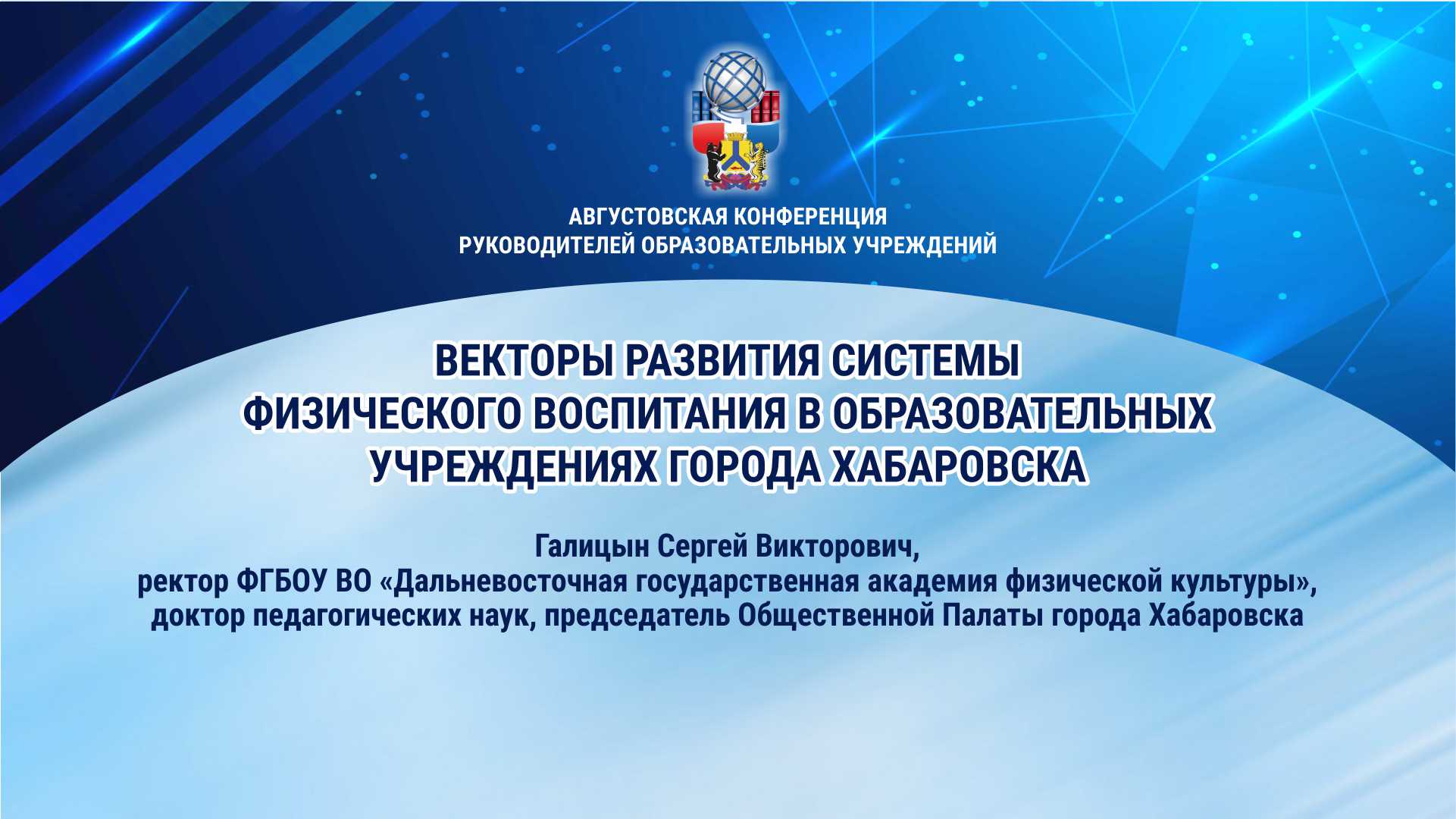 Векторы развития системы физического воспитания в образовательных учреждениях города Хабаровска
Ректор ФГБОУ ВО «Дальневосточная государственная академия физической культуры», профессор, д.п.н. С.В. Галицын